Figure 5. Example Fourier–Shell Correlation curve plot produced by the FSC server. Estimated resolution values ...
Nucleic Acids Res, Volume 44, Issue D1, 4 January 2016, Pages D396–D403, https://doi.org/10.1093/nar/gkv1126
The content of this slide may be subject to copyright: please see the slide notes for details.
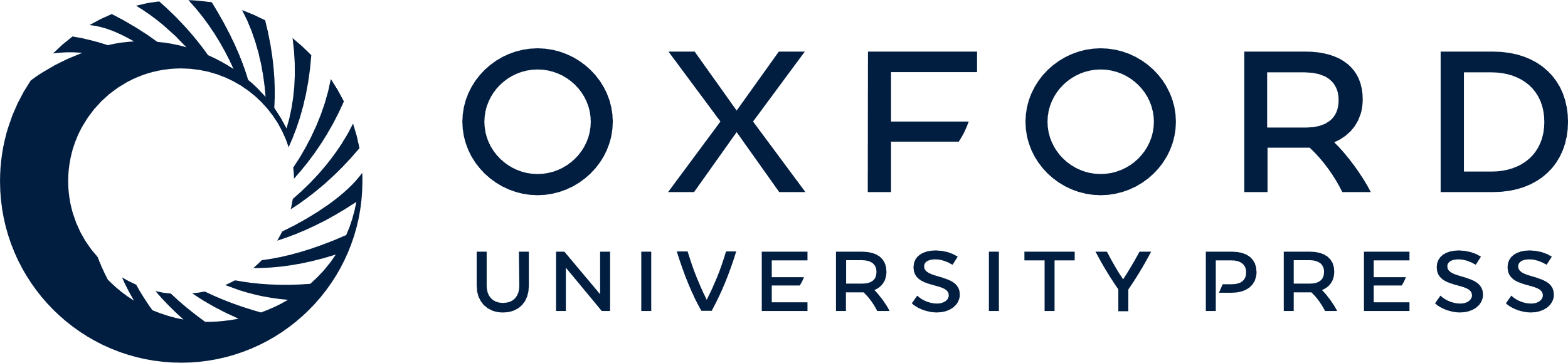 [Speaker Notes: Figure 5. Example Fourier–Shell Correlation curve plot produced by the FSC server. Estimated resolution values according to a variety of commonly used criteria are provided at the right.


Unless provided in the caption above, the following copyright applies to the content of this slide: © The Author(s) 2015. Published by Oxford University Press on behalf of Nucleic Acids Research.This is an Open Access article distributed under the terms of the Creative Commons Attribution License (http://creativecommons.org/licenses/by/4.0/), which permits unrestricted reuse, distribution, and reproduction in any medium, provided the original work is properly cited.]